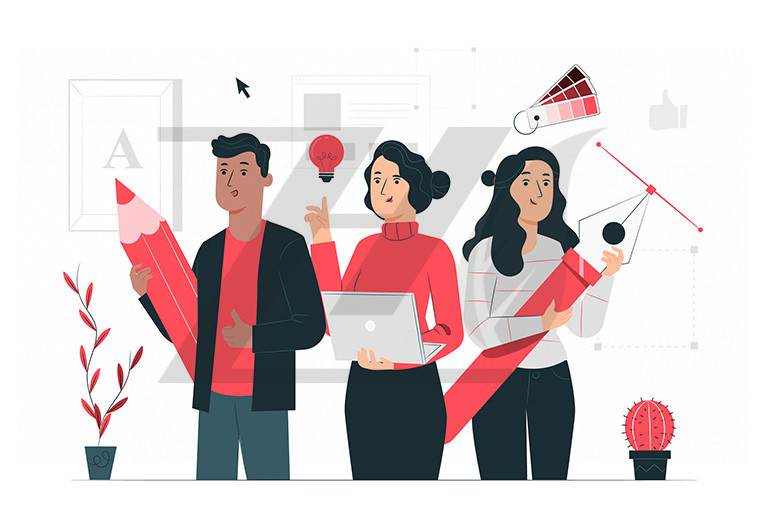 Eclecticism /ɪˈklektɪsɪzəm/ التقاط گری ...........................Art Nouveau /ˌɑːt nuːˈvəʊ/ هنرنو(آرت نوو) .....................Praline drawing /ˈprɑːliːn ˈdrɔːɪŋ / ترسیمات پارالاین .......Style /staɪl/ استایل ........................................................International style /ˌɪntəˈnæʃnəl staɪl/ سبک بین المللی ...Modernism /ˈmɒdənɪzəm/ مدرنیسم ..............................Post- modernism /ˌpəʊstˈmɒdənɪzəm/ پست مدرنیسم .....Functionalism /ˈfʌŋkʃənəlɪzəm/ عملکردگرایی ................High-tech /ˌhaɪ ˈtek/ تکنولوژی بالا .................................Deconstruction /ˌdiːkənˈstrʌkʃn/ واسازی .....................Avant-garde /ˌævɒ̃ ˈɡɑːd/ پیشتاز ..................................
Vault /vɔːlt/ طاق .........................................................Drawing /ˈdrɔːɪŋ/ طراحی ..............................................Free hand drawing /friː hænd ˈdrɔːɪŋ/ طراحی دست آزاد ..Image /ˈɪmɪdʒ/ تصویر ..................................................Sketch /sketʃ/ اسکیس ...................................................Drafting /drɑːft/ نقشه کشی ............................................Design process /dɪˈzaɪn ˈprəʊses / فرایند طراحی ...........
Thermal insulation /ˈθɜːml ˌɪnsjuˈleɪʃn / عایق حرارتی ....
Scale /skeɪl/ مقیاس ............................................Beam /biːm/ تیر ...............................................Wood /wʊd/ چوب .............................................Lumber /ˈlʌmbə(r)/ الوار ..................................Heat /hiːt/ حرارت .............................................Temperature /ˈtemprətʃə(r)/ دما .....................Thermometer /θəˈmɒmɪtə(r)/ دماسنج ...............Conduction /kənˈdʌkʃn/ رسانایی .......................Convection /kənˈvekʃn/ همرفت .........................Radiation /ˌreɪdiˈeɪʃn/ تابش .............................Humidity /hjuːˈmɪdəti/ رطوبت .........................Cooling /kuːl/ سرمایش ......................................Heating /ˈhiːtɪŋ/ گرمایش ...................................Soil /sɔɪl/ خاک .................................................Truss /trʌs/ خرپا ..............................................Door /dɔː(r)/ در ..............................................Wall /wɔːl/ دیوار ..............................................
Grid /ɡrɪd/ شبکه ..............................................
Bauhaus /ˈbaʊhaʊs/ باوهاس .............................
Building /ˈbɪldɪŋ/ ......................  ساختمانHigh-rise /ˈhaɪ raɪz/.................  بلند مرتبهLow-rise /ˈləʊ raɪz/.......................  کوتاهMid-rise /mɪd raɪz /...............   میان مرتبهSkyscraper /ˈskaɪskreɪpə(r)/ آسمان خراش Story /ˈstɔːri/.................................  طبقهBasement /ˈbeɪsmənt/..............  زیرزمینGround floor /ˌɡraʊnd ˈflɔː(r)/.....  همکفFirst floor /ˌɡraʊnd ˈflɔː(r)/.......  طبقه اولFloor /flɔː(r)/...................................  کفFaçade /fəˈsɑːd/..............................  نماBalcony /ˈbælkəni/.......................  بالکنCourtyard /ˈkɔːtjɑːd/.....................  حیاطAtrium /ˈeɪtriəm/.................  حیاط مرکزیPatio /ˈpætiəʊ/ پاسیو(حیاط خلوت) .............Deck /dek/ پیش کف ................................  Structure /ˈstrʌktʃə(r)/ سازه ..................Ceramic /səˈræmɪk/ سرامیک ..................Ceiling /ˈsiːlɪŋ/ سقف ..............................Stone /stəʊn/ سنگ ................................Fireproofing /ˈfaɪəpruːfɪŋ/ آتش بند ..........Chimney /ˈtʃɪmni/ شومینه .......................Glass /ɡlɑːs/ شیشه .................................Plate /pleɪt/ صفحه ..................................
Sound /saʊnd/ صوت ................................................................Acoustics /əˈkuːstɪks/ آکوستیک .................................................Design /dɪˈzaɪn/ طراحی .............................................................Form /fɔːm/ فرم .......................................................................Shape /ʃeɪp/ شکل .....................................................................Texture /ˈtekstʃə(r)/ بافت ..........................................................Fabric /ˈfæbrɪk/ کالبد .................................................................Pattern /ˈpætn/ الگو ….............................................................….Style /staɪl/ سبک .......................................................................Expression /ɪkˈspreʃn/  بیان هنری ...............................................Egyptian architecture /iˈdʒɪpʃn ˈɑːkɪtektʃə(r)/ معماری مصری ......Greek architecture /ɡriːk ˈɑːkɪtektʃə(r)/ معماری یونان .................Persian architecture /ˈpɜːʃn ˈɑːkɪtektʃə(r)/ معماری ایرانی ............Classical architecture /ˈklæsɪkl ˈɑːkɪtektʃə(r)/ معماری کلاسیک .....Roman architecture /ˈrəʊmən ˈɑːkɪtektʃə(r)/ معماری رومی .........Rome /rəʊm/ روم ......................................................................Romanesque architecture معماری رومانسکی ....................................Islamic architecture /ɪzˈlæmɪk ˈɑːkɪtektʃə(r)/ معماری اسلامی ......
Gothic architecture /ˈɡɒθɪk ˈɑːkɪtektʃə(r)/ معماری گوتیک ...........Renaissance /rɪˈneɪsns/ رنسانس .................................................Renaissance architecture/rɪˈneɪsns ˈɑːkɪtektʃə(r)/معماری رنسانسRococo /rəˈkəʊkəʊ/ رکوکو .........................................................Neoclassicism /ˌniːəʊˈklæsɪsɪzəm/ ............................ نئوکلاسیک 
Organic architecture /ɔːˈɡænɪk ˈɑːkɪtektʃə(r) / معماری ارگانیک ..
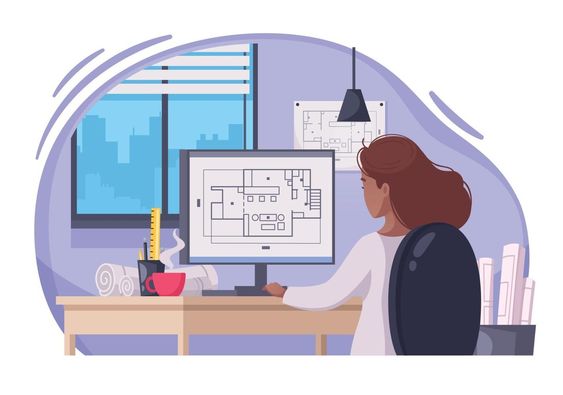 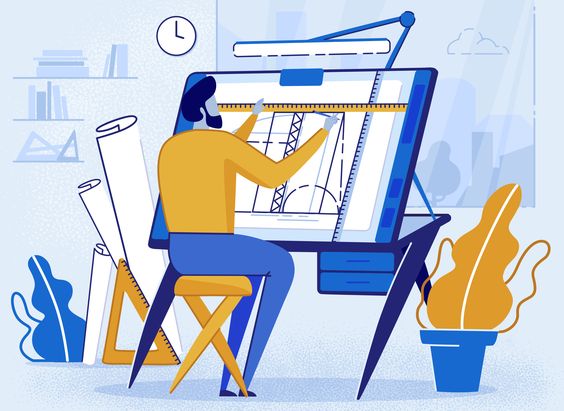 Bearing wall(load-bearing wall)/ˈbeərɪŋ wɔːl/.دیوار باربر
Non bearing wall(non-load-bearing wall) دیوار غیرباربر .....Exterior wall /ɪkˈstɪəriə(r) wɔːl / دیوار خارجی ...............Interior wall /ɪnˈtɪəriə(r) wɔːl / دیوار داخلی ...................Retaining wall /rɪˈteɪnɪŋ wɔːl / دیوارحایل .....................Color /ˈkʌlə(r)/ رنگ ....................................................Paint /peɪnt/ رنگ آمیزی ساختمان ....................................Light /laɪt/ روشنایی ......................................................Lamp  /læmp/ لامپ .....................................................Lighting /ˈlaɪtɪŋ/ نورپردازی ..........................................Order /ˈɔːdə(r)/ نظم ....................................................Variety /vəˈraɪəti/ تنوع ...............................................Contrast /ˈkɒntrɑːst/ تضاد ..........................................Chaos /ˈkeɪɒs/ آشفتگی .................................................Axis /ˈæksɪs/ محور .....................................................Balance /ˈbæləns/ تعادل ..............................................Symmetry /ˈsɪmətri/ تقارن ..........................................Rhythm /ˈrɪðəm/ ریتم .................................................Repetition /ˌrepəˈtɪʃn/ تکرار .......................................
Direction /dəˈrekʃn/  راستا ........................Contradiction /ˌkɒntrəˈdɪkʃn/ تناقض .........Harmony /ˈhɑːməni/ هماهنگی ....................Proportion تناسب .........................................Module /prəˈpɔːʃn/ مدول ..........................Program /ˈprəʊɡræm/ برنامه .....................Project /ˈprɒdʒekt/ پروژه ..........................Creativity /ˌkriːeɪˈtɪvəti/ خلاقیت .................Idea /aɪˈdɪə/ ایده .......................................Moisture /ˈmɔɪstʃə(r)/ رطوبت ....................Membrane /ˈmembreɪn/ غشاء ..................Metal /ˈmetl/ فلز ......................................Steel /stiːl/ فولاد ........................................Iron /ˈaɪən/ آهن ........................................Cast iron /ˌkɑːst ˈaɪən/ چدن ......................Rust /rʌst/ زنگ .........................................Frame /freɪm/ قاب ....................................Rigid frame /ˈrɪdʒɪd freɪm/  قاب سخت .........
Lintel /ˈlɪntl/ نعل درگاه ................................
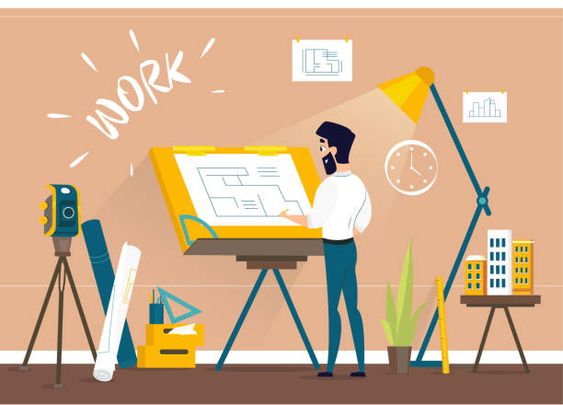 Arch /ɑːtʃ/ قوس ..........................................Keystone /ˈkiːstəʊn/ کلید قوس ......................Church /tʃɜːtʃ/ کلیسا ....................................Dome /dəʊm/ گنبد ......................................Load /ləʊd/ بار ...........................................Live load /lɪv ləʊd / بار زنده .........................Dead load /ded ləʊd / بار مرده ....................Earthquake /ˈɜːθkweɪk/  زلزله .....................Epicenter /ˈepɪsentə(r)/ مرکز سطحی زلزله .....Hypocenter (focus) کانون زلزله ........................Fault /fɔːlt/ گسل .........................................Plate /pleɪt/ صفحه …................................….Roof /ruːf/ بام ............................................Flat roof /flæt ruːf / بام تخت ........................Pitched roof /pɪtʃt ruːf/ بام شیب دار .............Sky light /ˈskaɪlaɪt/ نورگیر بام ......................Asphalt /ˈæsfælt/ قیرنفتی ............................Concrete /ˈkɒŋkriːt/ بتن .............................Cement /sɪˈment/ سیمان .............................Rein forced concrete /ˌriːɪnˌfɔːst بتن مسطح ...Rein forcing bar (rebar) آرماتور .......................
Ramp /ræmp/ رمپ ...........................................Landing /ˈlændɪŋ/ پاگرد ....................................Window /ˈwɪndəʊ/ پاگرد ..................................Shell /ʃel/ پوسته ...............................................Foundation /faʊnˈdeɪʃn/ پی ............................Pile /paɪl/ شمع .................................................Theater تئاتر  .....................................................History /ˈhɪstri/ تاریخ .......................................Civilization /ˌsɪvəlaɪˈzeɪʃn/ تمدن ......................Society /səˈsaɪəti/ به جامعه ...............................Culture /ˈkʌltʃə(r)/ فرهنگ .................................Brick /brɪk/ آجر ................................................Brickwork /ˈbrɪkwɜːk/ آجرکاری .........................Measure /ˈmeʒə(r)/ واحد اندازه‌گیری ....................Metric system /ˈmetrɪk sɪstəm/ دستگاه متریک ..Length /leŋkθ/ طول .........................................Area /ˈeəriə/ مساحت .........................................Volume /ˈvɒljuːm/ حجم ....................................Ornament /ˈɔːnəmənt/ تزئین ...........................
Mosaic /məʊˈzeɪɪk/ موزاییک ............................Elevator /ˈelɪveɪtə(r)/ آسانسور ..........................
Plumbing /ˈplʌmɪŋ/ لوله کشی ............................Material /məˈtɪəriəl/ مصالح .............................Temple /ˈtempl/ معبد .......................................Pyramid /ˈpɪrəmɪd/ هرم ..................................
Colonnade /ˌkɒləˈneɪd/ رواق ...........................Mosque /mɒsk/ مسجد ......................................Mimbar منبر ......................................................Mihrab محراب ....................................................Shan صحن .........................................................Riwaq رواق ........................................................Science /ˈsaɪəns/ علم .......................................Art /ɑːt/ هنر ....................................................Aesthetics /iːsˈθetɪk/ زیبایی شناسی .....................Aesthetic- beauty /iːsˈθetɪk ˈbjuːti / زیبایی .......Urban design /ˈɜːbən dɪˈzaɪn/ طراحی شهری .......Interior design /ɪnˌtɪəriə dɪˈzaɪn/ طراحی داخلی ...City planning /ˌsɪti ˈplænɪŋ/ برنامه شهری ...........Survey /ˈsɜːveɪ/ نقشه برداری ..............................Force /fɔːs/ نیرو ...............................................Geometry /dʒiˈɒmətri/ هندسه ...........................
Escalator /ˈeskəleɪtə(r)/ پله برقی ...............................Room /ruːm/, /rʊm/ اتاق .......................................Hallway /ˈhɔːlweɪ/ راهرو .........................................Corridor /ˈkɒrɪdɔː(r)/ کریدور ....................................Open plan /ˌəʊpən ˈplæn/ پلان باز ........................... Gallery /ˈɡæləri/ گالری .............................................Space /speɪs/ فضا ...................................................Place /pleɪs/ مکان ...................................................Circulation /ˌsɜːkjəˈleɪʃn/ سیرکولاسیون ......................Architect /ˈɑːkɪtekt/ معمار .......................................Engineer /ˌendʒɪˈnɪə(r)/ مهندس ................................ Contractor /kənˈtræktə(r)/پیمان کار ..........................Construction /kənˈstrʌkʃn/ اجرا ...............................Building official مهندس ناظر .........................................Prefabricated /ˌpriːˈfæbrɪkeɪtɪd/ پیش ساخته .............Electricity /ɪˌlekˈtrɪsəti/ الکتریسیته .............................Phase /feɪz/ فاز .......................................................Solar energy /ˌsəʊlər ˈenədʒi/ انرژی خورشیدی ...........Solar house /ˈsəʊlə(r) haʊs / خانه خورشید .................Plaster /ˈplɑːstə(r)/ اندود .........................................
Solar-heating system /ˈsəʊlə(r) ˈhiːtɪŋ ˈsɪstəm / سیستم گرمایش خورشیدی .........................................Active solar- heating system /ˈæktɪv ˈsəʊlə(r) ˈhiːtɪŋ ˈsɪstəm / سیستم گرمایش خورشیدی فعال .............Passive solar- heating /ˈpæsɪv ˈsəʊlə(r) ˈhiːtɪŋ/ سیستم گرمایش خورشیدی غیرفعال ................................
Solar orientation /ˈsəʊlə(r) ˌɔːriənˈteɪʃn / جهت‌گیری نسبت به خورشید ................................................
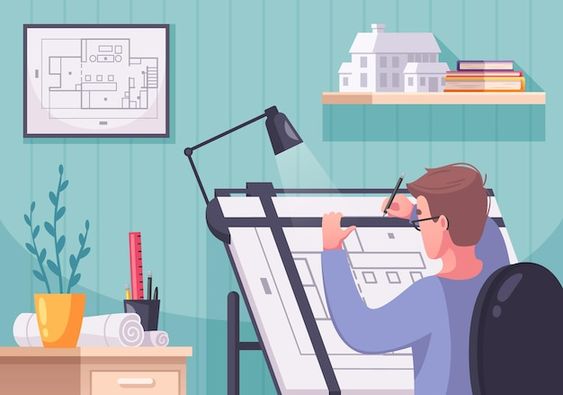